7. Óra Tömörítés, csomagolás, kicsomagolás
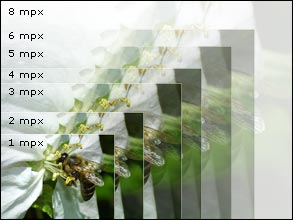 Tömörítők
Tömörítők kialakulásának főbb okai:	- kis tárkapacitás	- hálózaton továbbítandó adatok mérete nagy
Tömörítés: olyan folyamat, mely során egy
állomány tartalma valamilyen algoritmus alapjánegy másik állományba íródik úgy, hogy a létrejöttfájl mérete kisebb legyen az eredeti fájl méreténél.A folyamatnak visszafordíthatónak kell lennie:   legyen a kicsomagolásra is algoritmus
A tömörítési folyamat ábrája
Kódolás (tömörítés, becsomagolás)
Eredeti fájl
Kódolt fájl
Dekódolás (Kitömörítés, kicsomagolás)
Tömörítés
tömörített fájl neve: archív állományhatékonyság: eredeti és a tömörített méretének aránya 		
Tömörítők típusai:
	- VESZTESÉGMENTES tömörítők	- VESZTESÉGES tömörítők
Veszteségmentes tömörítők
Veszteségmentes tömörítők jellemzője:a tömörítés és kicsomagolás folyamatain áteső állomány bitről-bitre megegyezik az eredetivel

Használat:- programok
- szövegek - adatbázisok, táblázatok…
Veszteséges tömörítők
Veszteséges tömörítők jellemzője:az eredeti állomány nem nyerhető visszaaz archívból a kitömörítés után

Használat:- képek és hangok tömörítésénél- az emberi érzékszervek gyengeségét,
   becsaphatóságát használják ki
Tömörítők csoportosítása
adattömörítők
programtömörítők
lemeztömörítők
képtömörítők
mozgókép-tömörítők
hangtömörítők
Ismert tömörítő programok
Legelterjedtebb tömörítő programok:
zip, rar, arj ….

Legelterjedtebb kép, hang tömörítési formák:
jpg, (jpeg), mp3, mpeg …..
Hogyan tömörítünk?
A Sajátgépben a tömöríteni kívánt fájlt jelöljük ki, kattintsunk a jobb egér gombbal. Majd a helyi menüből a Küldés / Tömörített mappa parancsot válasszuk.
Ekkor kapjuk a ZIP tömörített mappát.
FELADATOK
Töltsd le a http://lenartpeter.uw.hu/hetedik_osztaly.html weboldalról a 6. óra - állományműveletek és a 7. óra – tömörítés nevű fájlokat az Asztalra!
A fájl tulajdonságainál vajon miért látsz két különböző számot a méret és lemezterület között?
A tömörítsd mindkét fájlt, hogy kiterjesztése .zip legyen! Hasonlítsd össze az eredeti és tömörített állomány méretét, mit veszel észre?
Az eredeti fájlok attribútum tulajdonságainál állítsd be a következőt: A tartalom tömörítése helymegtakarítás végett és nézd meg a fájl méretét, mit tapasztalsz?
Vond vissza az előbbi beállítást és másold az eredeti fájlt a tömörített állományba és fordítva, mindkét lépés megoldható?